Jonathan KlinginsmithReproducibility and Scalability in Experimentation through Cloud Computing TechnologiesIndiana UniversityAdvisor: Judy Qiu
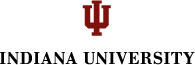 Reproducible Experimentation
Common research situations
	Researcher reads paper  
		Reproduce its experiments 
		Benchmark and compare
Our goals
Expedite empirical research 
	Reduce experimental setup time
	Provide experimental integrity
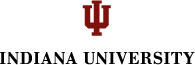 Experimental Conditions
Reproducibility needs
	Infrastructure	Software	Parameters		Data
Cloud computing (IaaS)
Compute instance types 	
Virtual appliance 				
Block and object storage 
																		Reproducibility			Scalability
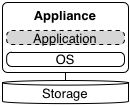 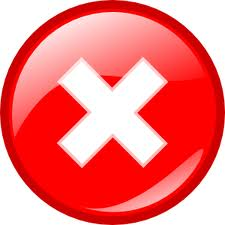 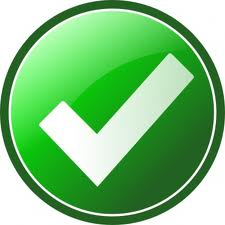 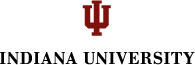 Reproducibility and Scalability
Separation of Concerns
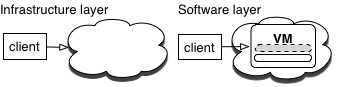 Persistent objects
Recipe & ingredients to build a scalable experiment
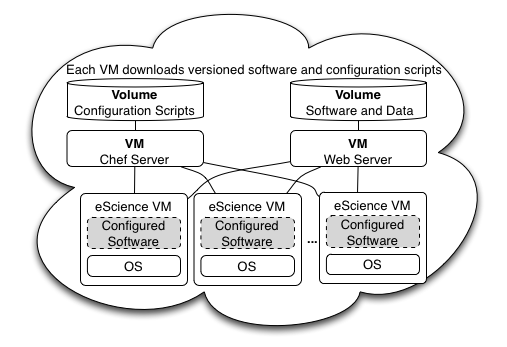 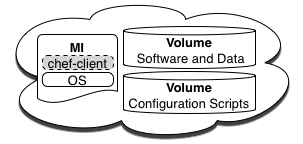 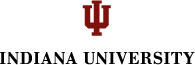 Reproducibility and Scalability
Virtual Clusters
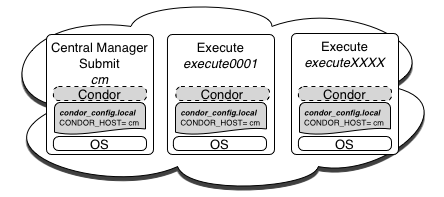 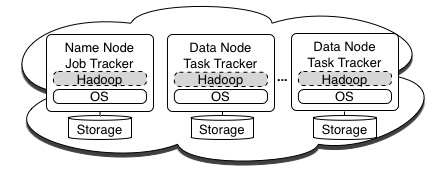 Replicate images across IaaS clouds
	Reproduce experiments across clouds
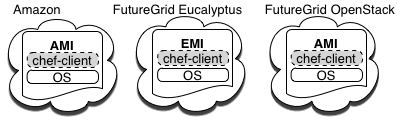 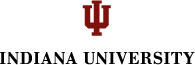 Thank You!